Full time/part time Master agreement: 2019-2023
A rough outline of what has changed in the new agreement
I. Language on increments
“increments shall be continued to be paid … after expiration of this agreement”
This keeps the state from holding our increments hostage if negotiations break down like they did back in 2014-2019 contract.  
Professors on x range (no increments) MAY receive increase in salary up to amount of mean increment available to bargaining unit members
ii. Salary
http://cnjscl.org/2015-19%20Full-time%20Salary%20Charts.html Link to old salary chart. New ones will eventually be posted here)
2019: 2% COLA retroactive to
First full pay period October 2019 
2020: 2% COLA effective first full pay period of July or September 2020
2021: 2% COLA effective first full pay period of July or September 2021
2022: 2% COLA effective
First full pay period of April 2022 for 12-month employees
First full pay period of June 2022 for 10-month employees
iii. Bonus For those stuck at step 12
Those on step 12 for 24 or more months before October 1, 2021 
Receive a one-time payment of $750
Those on step 12 for 36 or more months before October 1, 2021 
Receive an additional one-time payment of $250
Those on step 12 for 24 or more months before October 1, 2022
Receive a one-time payment of $750
IV. Overload/Summer Rates
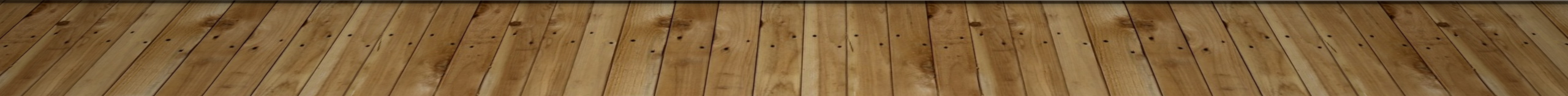 V. Non tenure track professionals (master agreement, see local agreement for other details)
Non-Tenure Track Professionals (NTTP) also called Specialists & Lecturers
Officially listed as members of bargaining unit
Terms & conditions of employment determined by local negotiations
Locally negotiated items for NTTPs are subject to binding arbitration
Percentage cap on NTTPs, compared to tenured & tenure-track faculty = 35%
Existing individual contracts will get 2% COLA in 2020, 2021, 2022, but not retroactive to 2019
NTTP (cont.)
Minimum salary: 
10-month NTTPs: $50,000
12-month NTTPs: $ 57,000
No maximum salary
Following articles of contract apply to NTTPs
Academic freedom
Dues deduction
Health benefits
Travel reimbursement, when required for work
Sick leave
Holidays, except when required for teaching
Access to personnel files
Health benefits in retirement
Pensions
VI. Tuition Waiver
Tuition Waiver for Dependents
Shorter waiting period for eligibility; after third year of employment. Present eligibility period is after fifth year
Minimum of 60% of tuition waived. Present minimum is 40%
Reimbursement rate increased from $150 to $175 per credit
VII. Discipline Rights
Employees facing imposition of discipline have right to meet with dean or vice president, and have Union representative present at meeting
Written warnings and counseling memos will be automatically removed from Personnel File after five years, under certain conditions, but not if violence, harassment, discrimination, etc.
Protection from Arbitrary Removal from Classroom
Faculty facing involuntary removal from teaching duties must now be offered an opportunity to meet with the Dean or Vice President regarding the decision.
VIII. Additional items
Annual Evaluations for Probationary Professional Staff
The Colleges/Universities are now required to provide professional staff in the probationary period of employment with an annual evaluation 
Special Sick Leave
Case-by-case basis, but normally until the end of the semester
Election Day
Professional Staff & librarians may take paid leave one hour before or one hour after normal work hours to vote on Election Day
iX. Expanded Union Rights
NJ Workplace Democracy Enhancement Act expanded union rights in NJ after Janus Supreme Court decision
Union now has right to meet with new employees
Historically this has not been a problem at Stockton but it has been at other places
X. Articles removed from Statewide Contract  sent to local negotiations
Compensation for Outside-Funded Activities 
Intellectual Property & Scholarly Works 
Online Courses  
The Local negotiations process will be subject to the Public Employer Relations Commission’s (PERC) terminal impasse rules, which prohibits administrations from imposing terms without first exhausting PERC’s process. Moreover, locally negotiated rates of compensation established by these local agreements will be subject to binding arbitration.
xii. Health Care PPO: NJ Direct 2019
New PPO with EXACT same network as NJ DIRECT 15
Out of Chapter 78, which required us to pay up to 35% of cost of premium for health plan
Back to paying percentage of salary (pre-Christie/Chapter 78), lower cost for all employees
Percentage of salary increases as salary increases, but capped for highest paid workers
Single: up to 4% or maximum of $3190
Employee & spouse: 6.2% or maximum of $6390
Family: 7.5% or maximum of $9122
Parent/child: 5.75% or maximum of $5950
Health Care (cont.)
Co-pays for medical & urgent care remain $15 for in network providers
If hired after July 1, 2019,  $100 in-network deductible
Emergency room co-pay changed from $100 to $150 if not admitted
Drugs
Generics: $7
Brand name: $16
Wellness incentive
Fill out survey in doctor’s office & signed up for Wellness Incentive  receive incentive of $350 each for employee & spouse, increased from $250 each
Health Care (cont.)
Out of PPO network providers
Out of network providers (e.g., PT, chiropractor, acupuncture) may be reimbursed at a lower rate than now  	
Higher co-pay for employee
Built-in protections for those currently using out of network OB/GYN or mental health care professional
Attempt by state to drive these providers into State Health Benefits Plan
Health care (cont.)
HMO
Other options, e.g., HMOs & tiered plans, stay the same
Stay in Chapter 78  pay percentage of cost 
Tiered network
Premium shares of 75% of NJ Direct 2019
If MDs are in Tier 1, pay 25% less than PPO
Direct Primary Care Medical Home program
You may continue in DPCMH program, with zero co-pay, and have access to full network at no additional cost
FYI: All assigned vendors (e.g., Horizon, Aetna) are controlled by State Health Benefits Commission